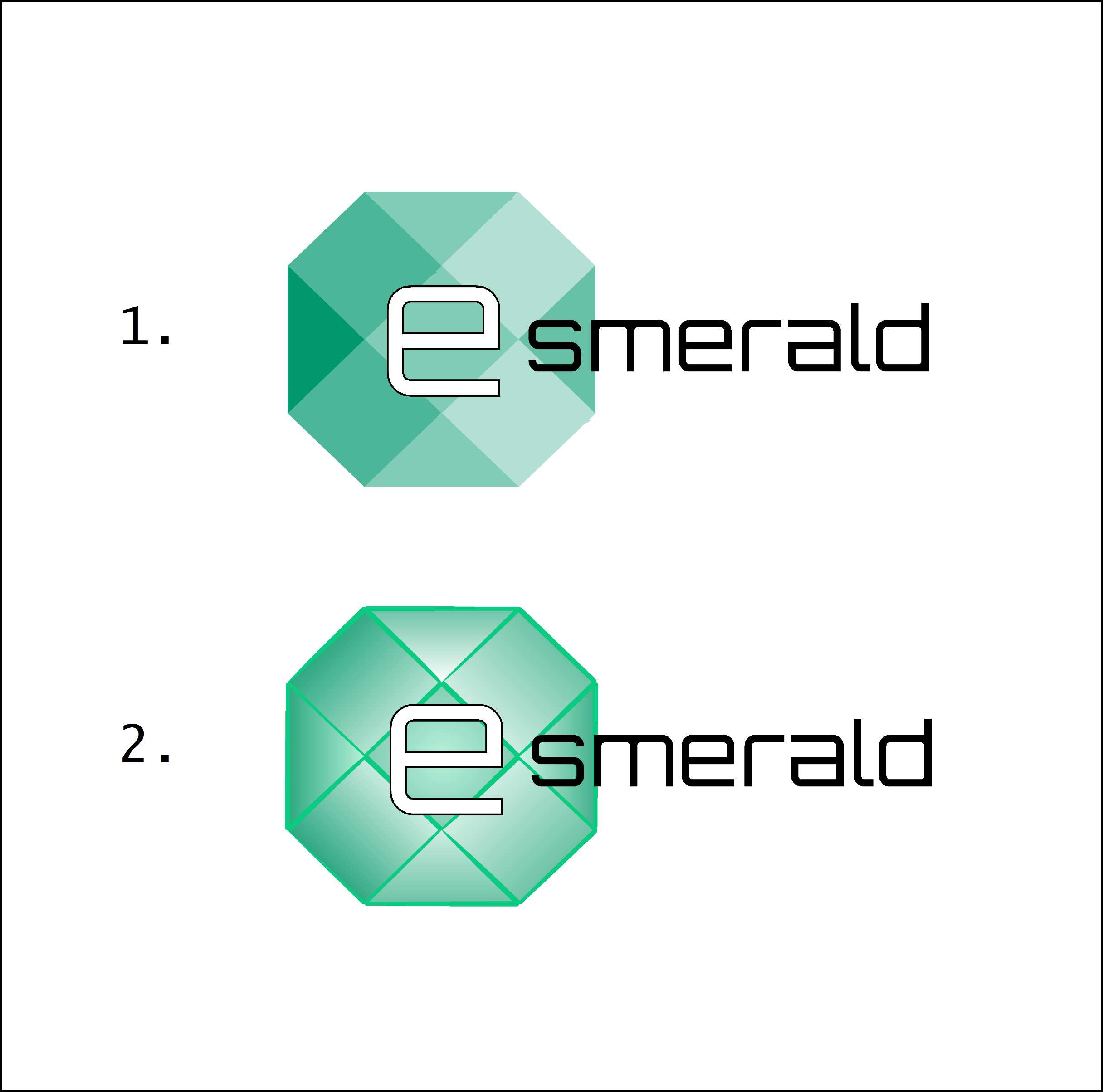 “Poboljšanje otpornosti malih i srednjih poduzeća nakon lockdowna”
POVEĆANJE RAZINE SIGURNOSTI ONLINE TRANSAKCIJA

Autor : IWS
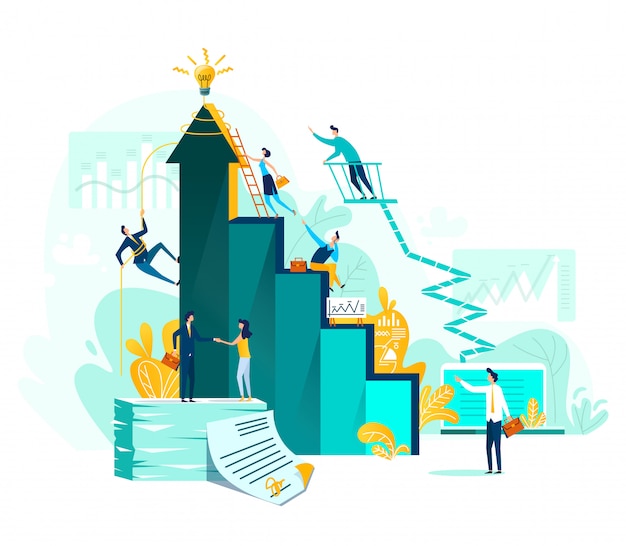 CILJEVI
Na kraju ovog modula moći ćete:
Znati na što paziti pri obavljanju online transakcija
Saznati kako ojačati sigurnost vaših stranica
Razumjeti prednosti online transakcija
Prepoznati glavne nedostatke online transakcija
INDEKS
Jedinica 1: Što treba i što ne treba raditi u online transakcijama
Područja rizika
Online sigurnosne postavke
Prednosti i nedostatci
JEDINICA 1: Što treba i što ne treba raditi u online transakcijama
ODJELJAK 1.1.: Rizična područja
Online transakcije su u porastu. One sve više postaju dio naših života, do te mjere da se danas sve što zamislimo može kupiti online.

Unatoč tome što u prosjeku obavljaju nekoliko transakcija tjedno, prosječni korisnici možda ne znaju vitalne informacije o tome kako zaštititi svoju sigurnost prilikom kupnje ili prodaje na mreži i držati se podalje od svih vrsta kibernetičkih prijetnji kao što su prijevara identiteta, krađa ili zlonamjerni softver.

Ali nije sve izgubljeno, još uvijek postoje mjere koje korisnici mogu poduzeti kako bi izbjegli ove opasnosti i sačuvali svoje vrijedne informacije na sigurnom:
JEDINICA 1: Što treba i što ne treba raditi u online transakcijama
ODJELJAK 1.1.: Rizična područja
Svaki korisnik interneta prima spam , tj. neželjene poruke koje se ponavljaju poslane putem SMS-a, e-pošte ili bilo kojeg digitalnog kanala. Velik broj ima komercijalne svrhe, kao što su promocije, ciljane ponude ili lansiranje novih proizvoda ili usluga.

Iako većina njih nije ništa više od smetnji za brisanje na licu mjesta, neki uključuju štetne veze koje vode na web stranice koje oponašaju stvarne, na primjer, vašu banku ili vašu omiljenu internetsku trgovinu.
JEDINICA 1: Što treba i što ne treba raditi u online transakcijama
ODJELJAK 1.1.: Rizična područja
Da bismo to izbjegli, moramo biti oprezni kada klikamo na linkove, posebno one koji dolaze iz neprovjerenih izvora, te paziti da svi počinju s httpS://. Također predstavljeno lokotom u adresnoj traci, ovo "S" označava " sigurno " i znači da je web mjesto autentično.

Ali ne završava ovdje, stranica mora biti legitimna, ali ponude tamo mogu biti previše dobre da bi bile istinite (tj. najbolji televizor na tržištu za samo 100 €), ne sadrže stvarne komentare korisnika, potpuni nedostatak kvalitetne slike ili koherentan sadržaj.

Ovo su znakovi lažne stranice na kojoj se ne smiju provoditi nikakve transakcije.
JEDINICA 1: Što treba i što ne treba raditi u online transakcijama
ODJELJAK 1.1.: Rizična područja
Osiguravanje valjanosti kartica kupaca ključno je kada prodajete na mreži, bilo na internetskoj tržnici ili na vlastitom mjestu. Prijevarne transakcije izgubljene su transakcije.

To nije samo zbog očitog rizika prijevare, već i zbog činjenice da će previše lažnih transakcija i zahtjeva za povratom uplate rezultirati time da će Visa, Mastercard ili American Express staviti vašu web-lokaciju na popise visokog rizika ili jednostavno neće dopustiti vašoj tvrtki da prihvaća transakcije s njihove kartice.
JEDINICA 1: Što treba i što ne treba raditi u online transakcijama
ODJELJAK 1.2.: Online sigurnosne postavke
Osim toga, pod pretpostavkom da koristimo provjerenu, pouzdanu stranicu, još uvijek su potrebne neke mjere u vezi s osjetljivim informacijama:

Lozinke : Trebale bi biti duže od 8 znakova i sadržavati što više velikih slova, simbola i brojeva.
Podaci o kartici : Čak i nakon što potvrdite da je web mjesto autentično, nemojte spremati svoje bankovne podatke na stranicu ili u preglednik (obojica će vas to vjerojatno tražiti). Na taj način osoba s vašom lozinkom neće imati pristup vašim bankovnim podacima.
Privremene i virtualne kartice : koje nude određene banke, sastoje se od jednokratnog broja i generatora nasumičnog broja kartice.
JEDINICA 1: Što treba i što ne treba raditi u online transakcijama
ODJELJAK 1.2.: Online sigurnosne postavke
S druge strane, kada prodajemo artikle online na vlastitoj stranici, neke postavke mogu uvelike poboljšati njegov sigurnosni potencijal:

Provjerite ima li vaš web poslužitelj implementirane sigurnosne protokole poput SSL i TLS. Oni će šifrirati osjetljive podatke i to je doista neophodno za većinu sustava plaćanja.
Naša web stranica treba sadržavati samo bitne podatke kao što je adresa za dostavu (a ne podatke o kartici).
Podaci koji se čuvaju na poslužitelju trebali bi biti tokenizirani i šifrirani , što znači da se ne mogu povratiti i, ako se zaborave, mogu se poništiti samo s korisničkim vjerodajnicama.
JEDINICA 1: Što treba i što ne treba raditi u online transakcijama
ODJELJAK 1.3.: Prednosti i nedostaci
Online transakcije donose brojne prednosti i za kupce i za prodavače, kao što su:

Omogućuje trenutna, 24 sata dnevno, provjerljiva plaćanja. Ovo ima dvostruki učinak: od kupaca se ne traži slanje dokaza o plaćanju , a istovremeno olakšava praćenje prodaje .

U slučaju kartica i digitalnih novčanika, oni također lako podržavaju ponavljajuća plaćanja i povrate novca.

Proširuje doseg poslovanja na svjetsku razinu i za transakcije i za promociju, što se također može prilagoditi nakon analize ponašanja kupaca .
JEDINICA 1: Što treba i što ne treba raditi u online transakcijama
ODJELJAK 1.3.: Prednosti i nedostaci
Online plaćanje također poboljšava distribucijske kanale, budući da omogućuje affiliate poveznice , koje mogu biti objavljene na drugim web stranicama ili promovirane od strane influencera.

Drugi aspekt je da su, zbog svoje neposrednosti, online transakcije privlačne impulzivnim kupcima , u koje se mogu uvjeriti na licu mjesta, bilo gdje, u bilo koje vrijeme.

Štoviše, smanjuje troškove transakcije jer eliminira potrebu za zapošljavanjem blagajnika, bez potrebe za unovčavanjem čekova, rukovanjem krivotvorenim novčanicama ili obradom uplatnica.
JEDINICA 1: Što treba i što ne treba raditi u online transakcijama
ODJELJAK 1.3.: Prednosti i nedostaci
Međutim, unatoč prednostima, nisu svi aspekti online transakcija korisni:

Tehnički problemi i održavanje, čak i kada su povremeni, obično uključuju zastoje , što znači da se zaustavljaju i prodaja i kupnja.

Kao što je prije navedeno, lažne transakcije ne uključuju samo inherentne rizike, već i potencijalne probleme s pružateljima transakcija.

Često zanemaren oblik prijevare je “prijateljska prijevara”, tj. važeće transakcije koje kupci kasnije osporavaju bilo zbog nezadovoljstva, pogrešaka pri kupnji ili nade da će dobiti povrat novca povrh zadržavanja artikla ili usluge.
Ključni zaključci:
Sigurnost nije nešto čega bi trebali biti svjesni samo kupci, već ju implementiraju i prodavači
Zdrav razum kupaca jednako je koristan kao i tehničke mjere za izbjegavanje online prijevara
Online transakcije imaju prednosti dostupnosti, logistike i profiliranja kupaca
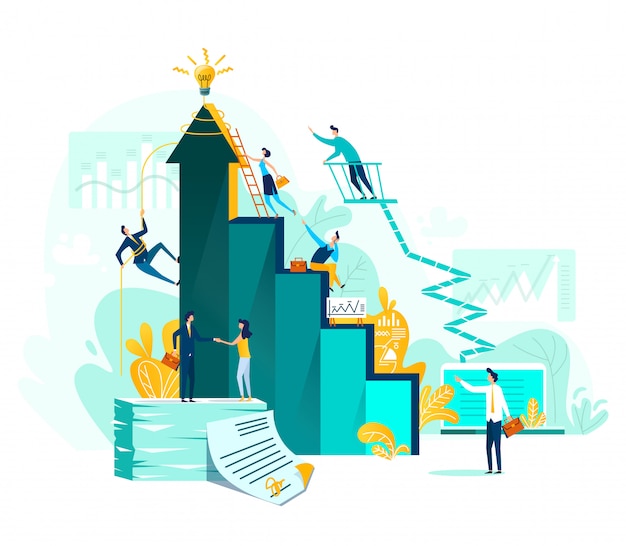 Unatoč svojim prednostima, internetske transakcije povlače za sobom neke probleme i za kupce i za prodavače
Provjera znanja
2. Visoka stopa prevarantskih transakcija će rezultirati kod kartičnih entiteta:

a.- Nagradit će naše napore
b.- Blokiranje njihovih transakcija na našim stranicama
c.- Forsiranje promjene domene za naše stranice
Što " s" u "https" znači ?

a.- Sigurno
b.- Sigurnost
c.- Pridržava se
3. Trebaju li podaci biti šifrirani ?

a.- Da
b.- Ne
c.- Samo kada radimo s javnog mjesta
4. Koji od slijedećih su sigurnosni protokoli ?

a.- SSD i TPM
b.- SMS i TNS
c.- SSL i TLS
5. Što je prijateljska prevara ?

a.- Prijevara koja dolazi od prijatelja
b.- Dobronamjerna prijevara
c.- Transakcije kasnije osporavane od nezadovoljnih kupaca
JEDINICA 1: Što treba i što ne treba raditi u online transakcijama
IZVORI
Safewise --- https://www.safewise.com/online-security-faq/online-transaction-secure/

Seon.io --- https://seon.io/resources/which-online-payment-methods-have-the-highest-fraud-risk/

Avast --- https://blog.avast.com/secure-online-transactions-avast

2checkout --- https://blog.2checkout.com/advantages-and-challenges-of-accepting-payments-online/
Hvala vam !